מערכת שידורים לאומית
[Speaker Notes: כל התמונות כאן מ- freepic  ומהספר HIGH SKY שאושר לנו]
Mount Everest
English 7th  Grade
Name of Teacher: Rivka Rosenberg
What do you see in the picture?Where do you think this is?
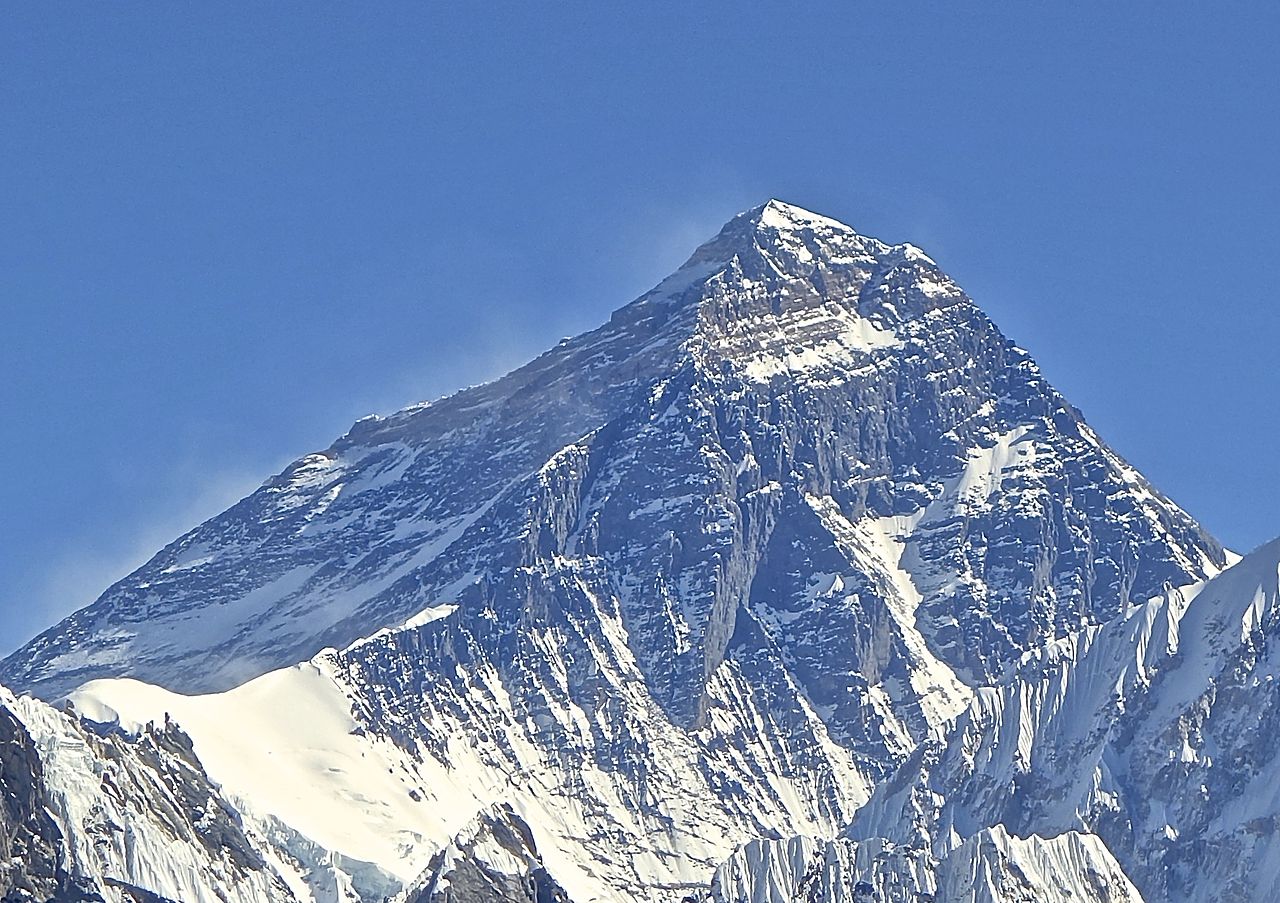 Mount Everest was named after Sir George Everest 
of the 
United Kingdom.
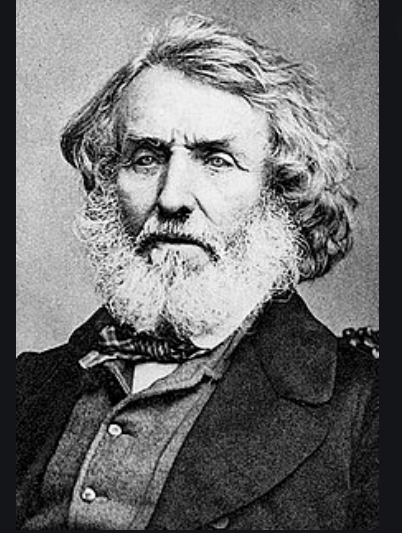 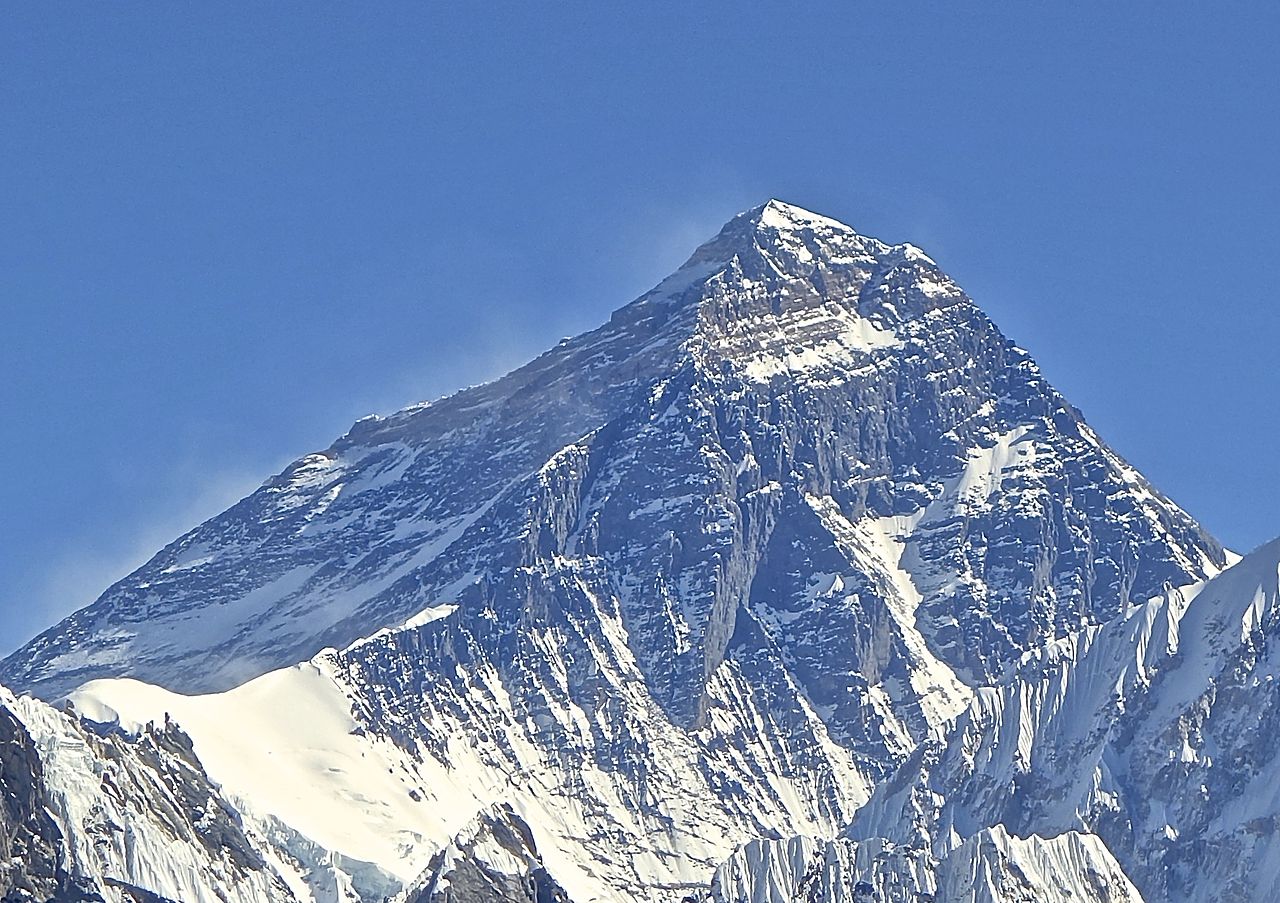 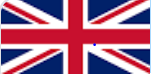 Important Vocabulary
Himalayan Mountain range

Mountain
			

Mountain range
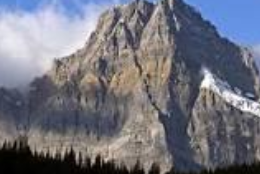 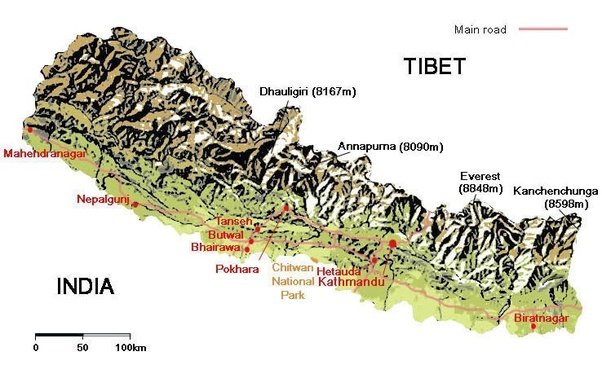 China
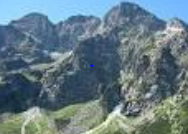 Nepal
Important Vocabulary
Located



Reached


Climb
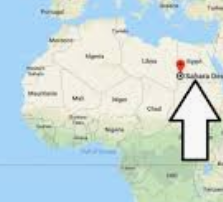 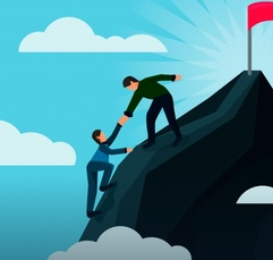 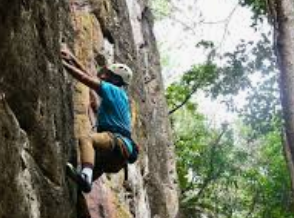 Mount Everest is located in the Himalayan Mountain range.
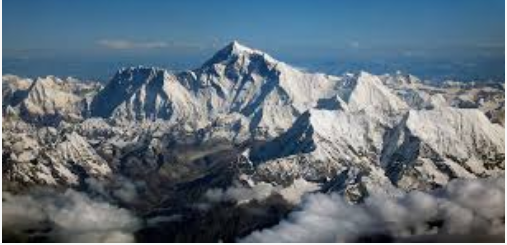 Mount Everest is the highest mountain the world.
The Himalayan Mountains are also called the Himalayas and form the border between  China, Nepal  and India .
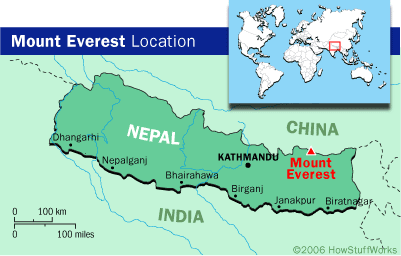 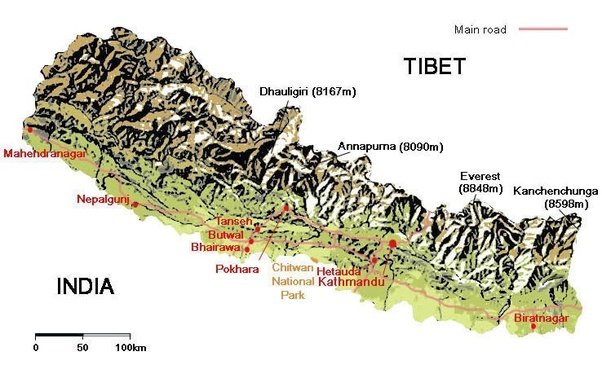 China
Nepal
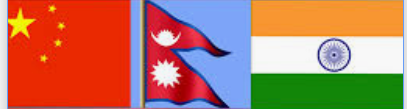 Sir Edmund Hillary from New Zealand and Tenzing Norgay from Nepal were the first to climb  Mount Everest.
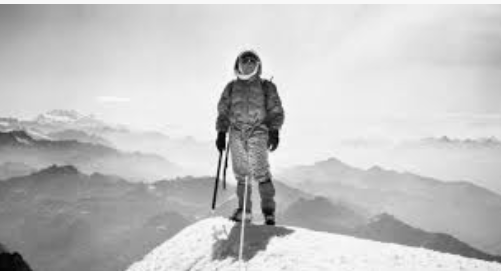 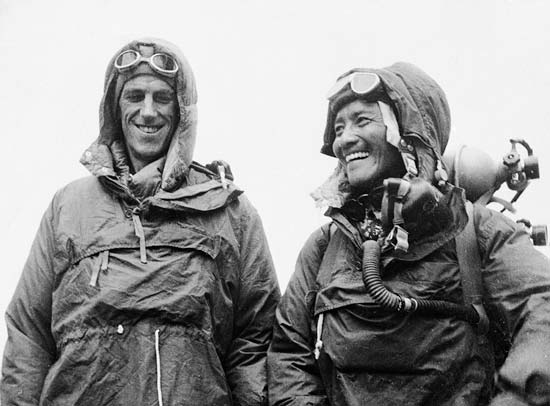 Answer the Following Questions
Where is Mount Everest?
Why is it named Mount Everest?
The Himalayan mountains are a border between which countries?
Who were the first two men to climb Mount Everest?
Answers
Where is Mount Everest? Mount Everest is located in the Himalayan Mountain range.
Why is it named Mount Everest? Mount Everest is named after Sir George Everest. 
The Himalayan mountains are a border between which countries? China, Nepal and India.
Who were the first two men to climb Mount Everest? Sir Edmund Hillary from New Zealand and Tenzing Norgay from Nepal were the first to climb Mount Everest.
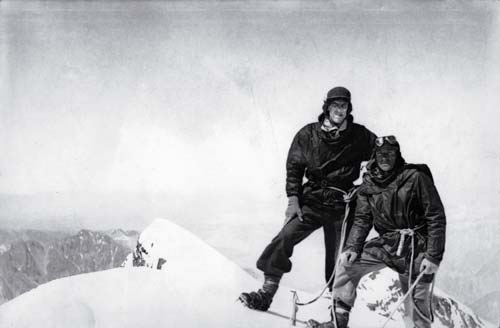 Sir Edmund Hillary and Tenzing Norgay reached the top of Mount Everest on May 29th , 1953
Did you know?
Climbing Mount Everest costs about $65,000 USD.
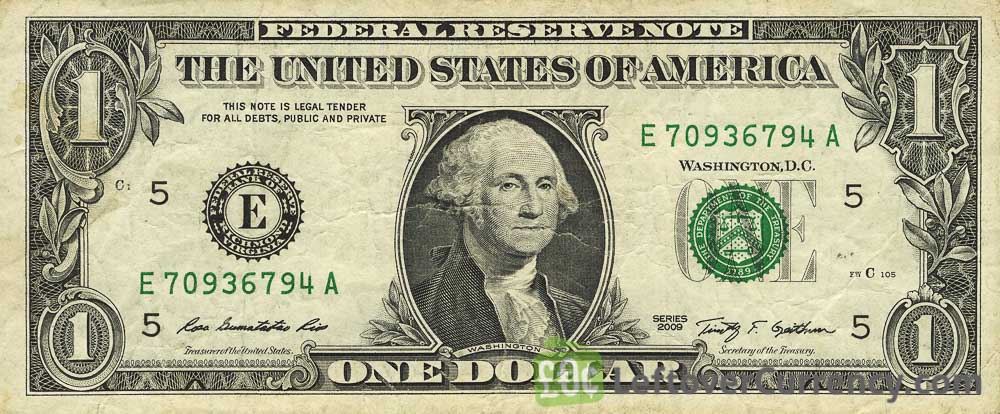 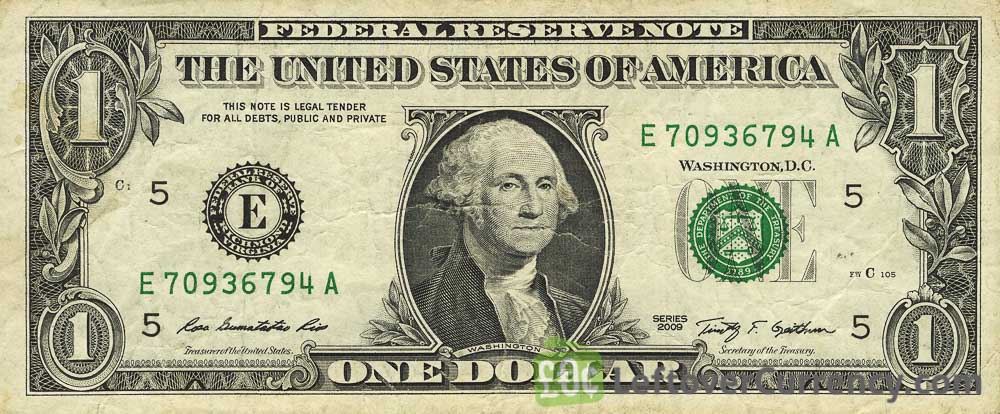 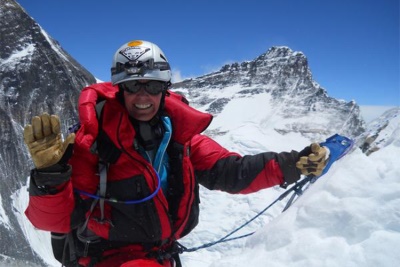 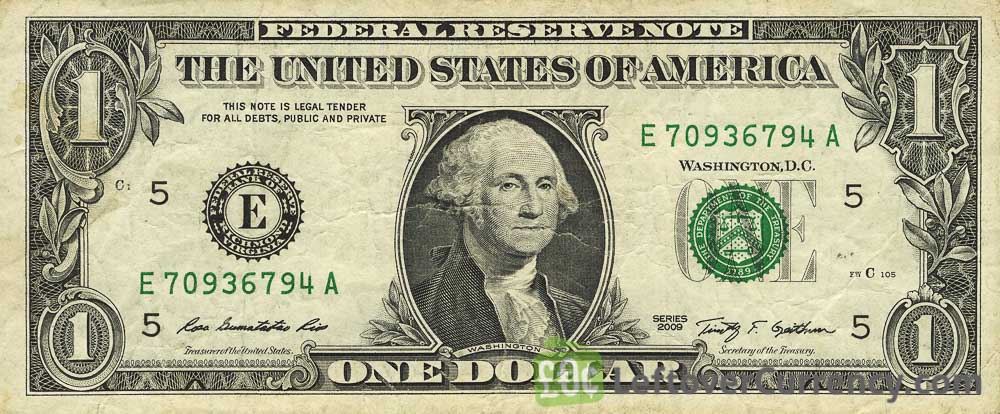 Exercise - Creative Writing
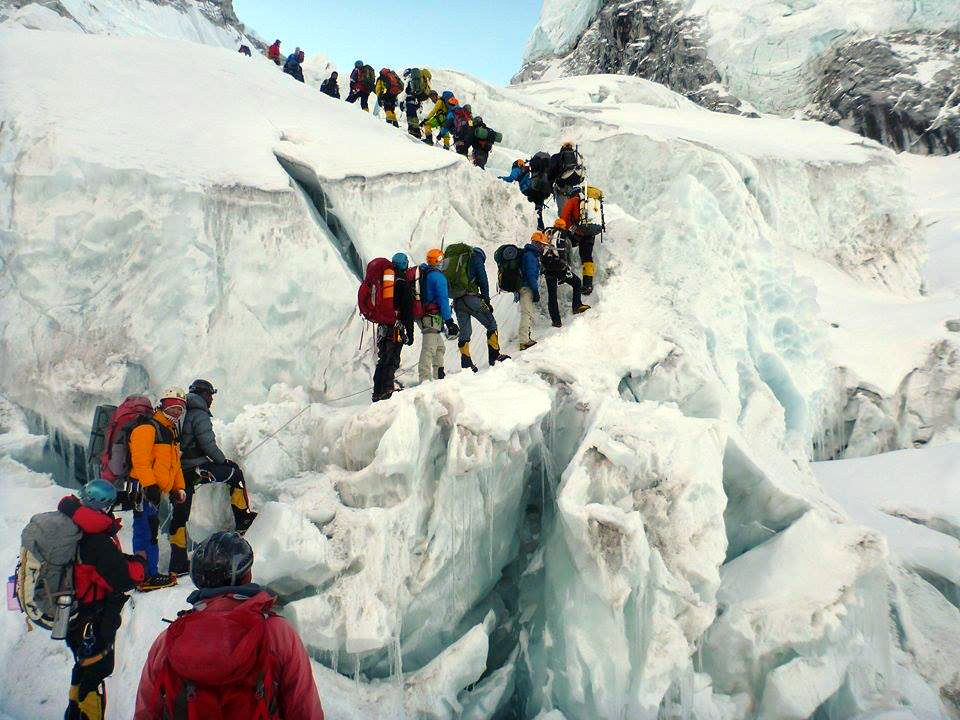 Look at the picture.Imagine you are Sir Edmund Hillary .You have just climbed Mount Everest.Write a letter to your family and friends about it.Share your letter with your teacher.
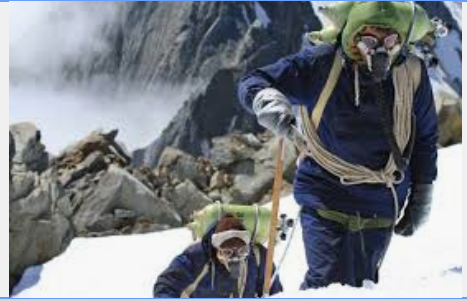 Break
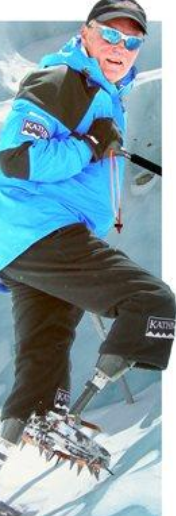 Do you like  to climb mountains?  Yes, I do.No, I don’t.In your notebook, write 4 sentences about what sports you like or you do not like to do.
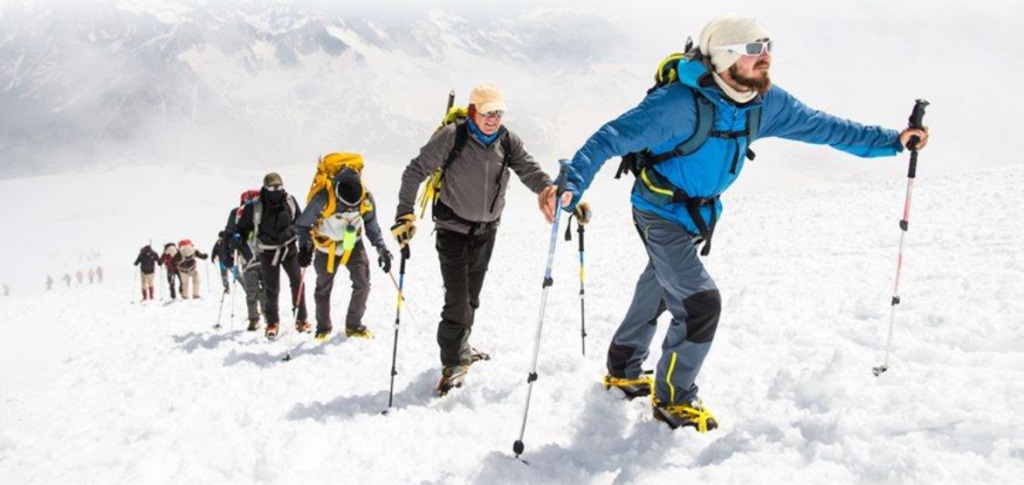 Look at this picture.With a friend or with your family, talk about the picture.  Use the phrases:Do you like?  Yes, I do…. No, I do not.
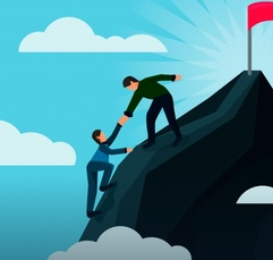 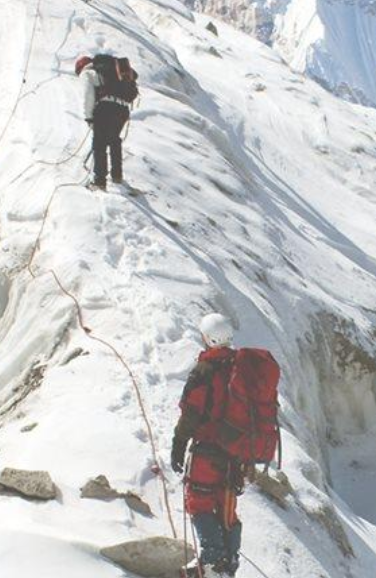 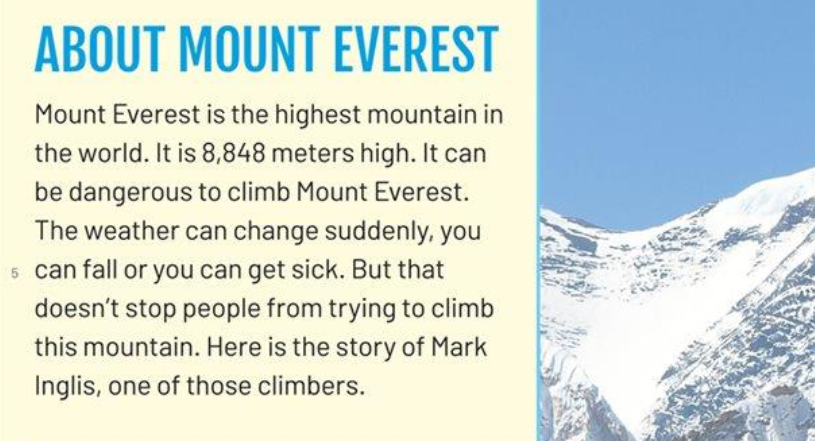 Choose Three Correct Answers
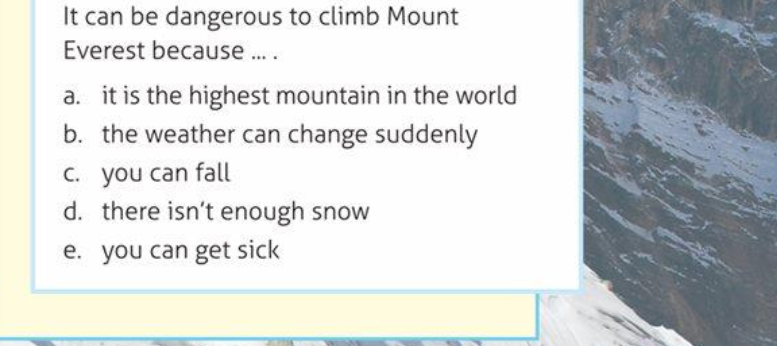 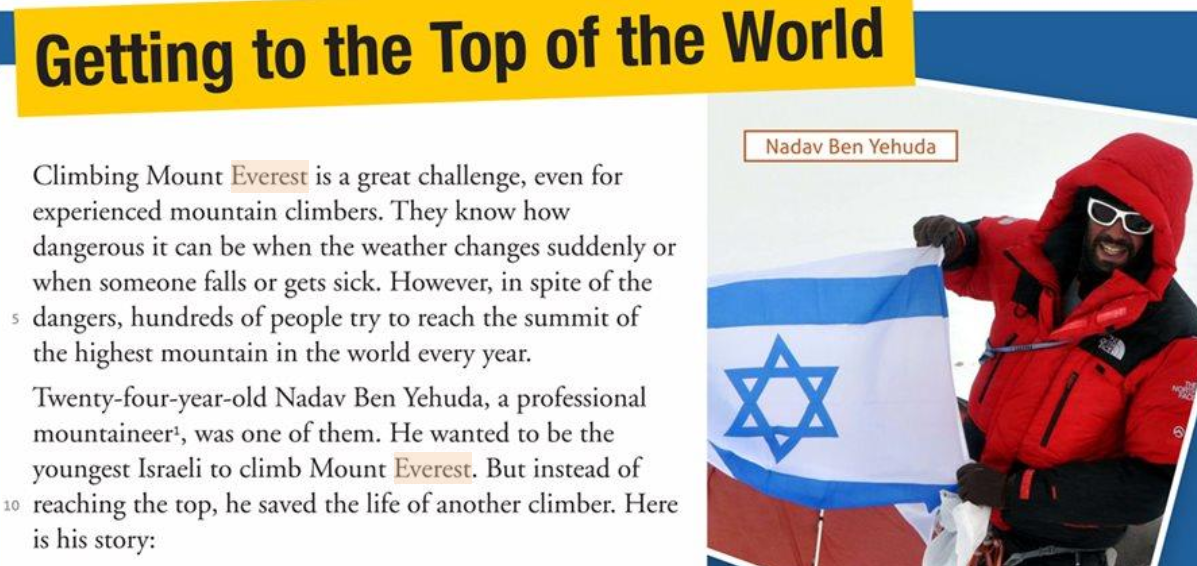 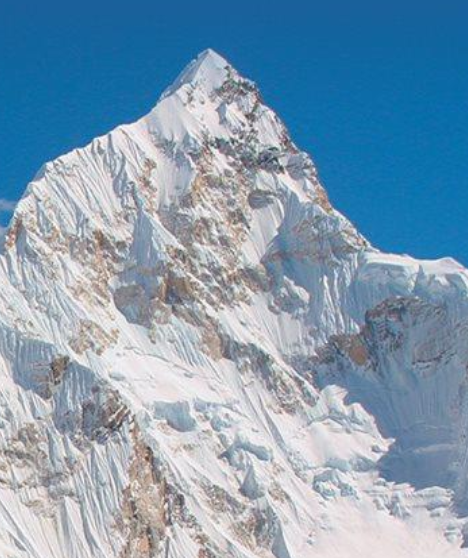 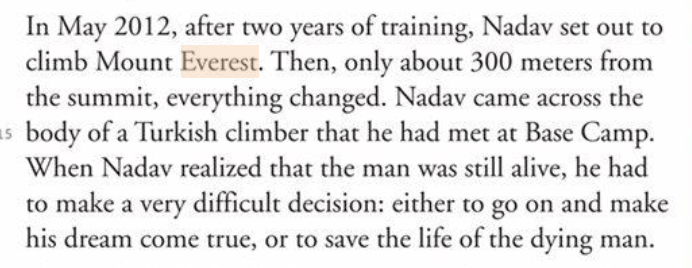 What do you think Nadav decided to do?
Exercise
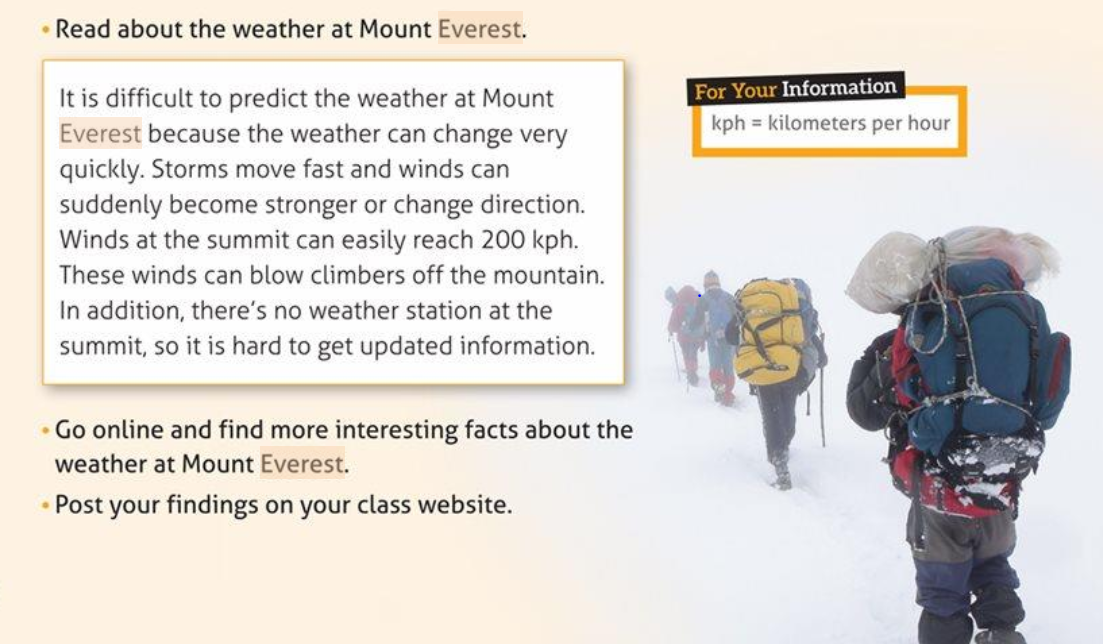 Creative Assignment
Go on Tik Tok or WhatsApp.
Create a Video on the topic of:  Mount Everest
Include the words from this lesson and as many adjectives as possible.
Send the video to your teacher.
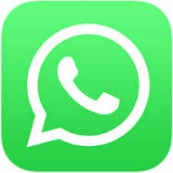 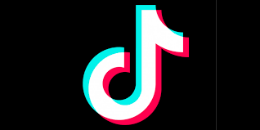 Today’s Lesson was about 
Mount Everest
השימוש ביצירות במהלך שידור זה נעשה לפי סעיף 27א לחוק זכות יוצרים, תשס"ח-2007.אם הינך בעל הזכויות באחת היצירות, באפשרותך לבקש מאיתנו לחדול מהשימוש ביצירה, זאת באמצעות פנייה לדוא"ל  rights@education.gov.il